Verzamelen verpakken en verzenden
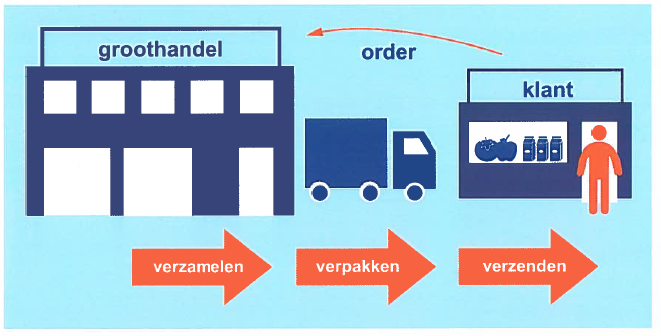 Magazijn
tijdelijk bewaren producten, totdat ze naar de klant gaan
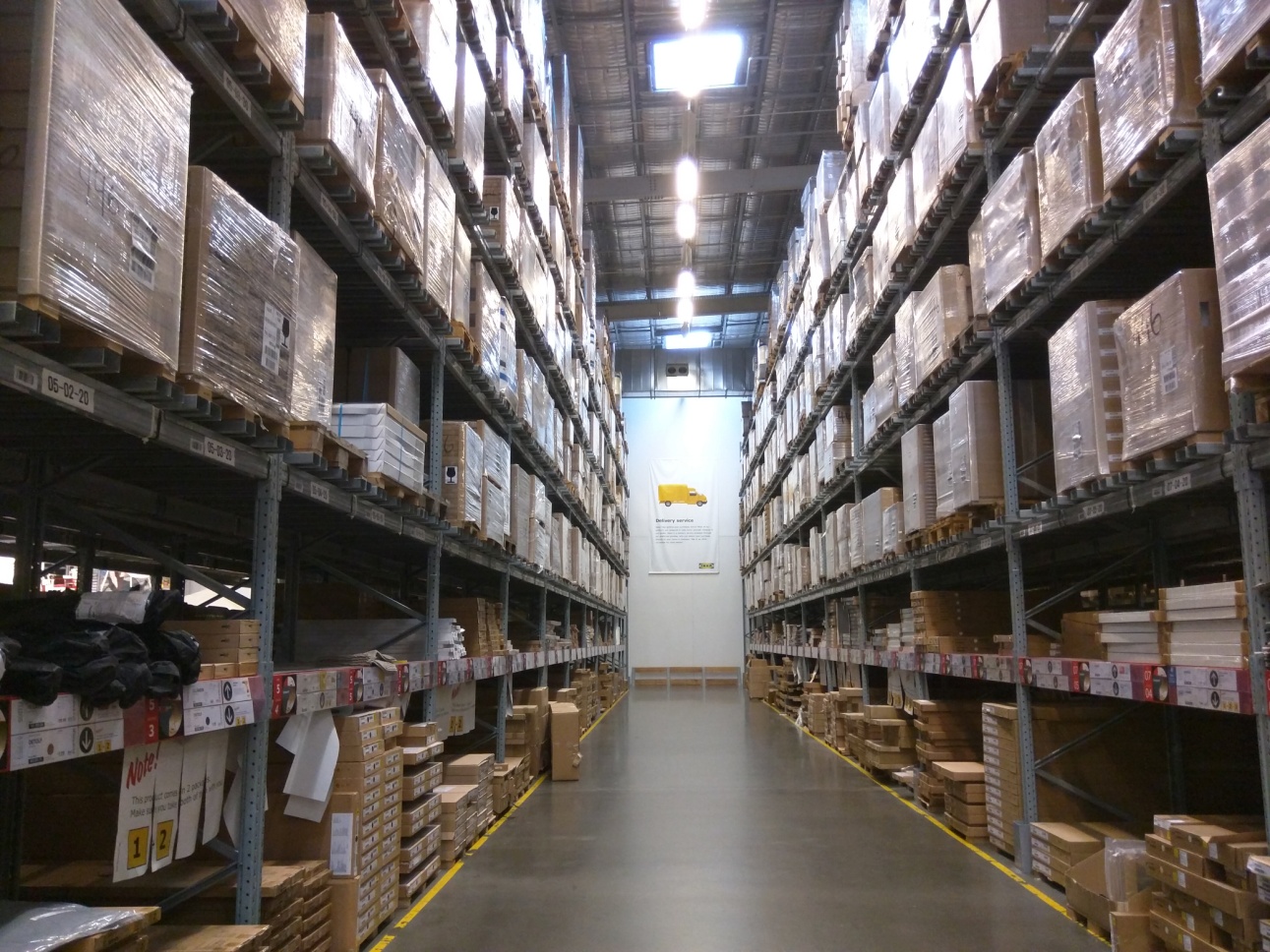 alle producten samen = voorraad

voorraad ligt vaak in rekken
[Speaker Notes: Image: wikimedia commons]
Activiteiten in een magazijn
Ontvangst van producten

Opslag

Goederen verzamelen en versturen
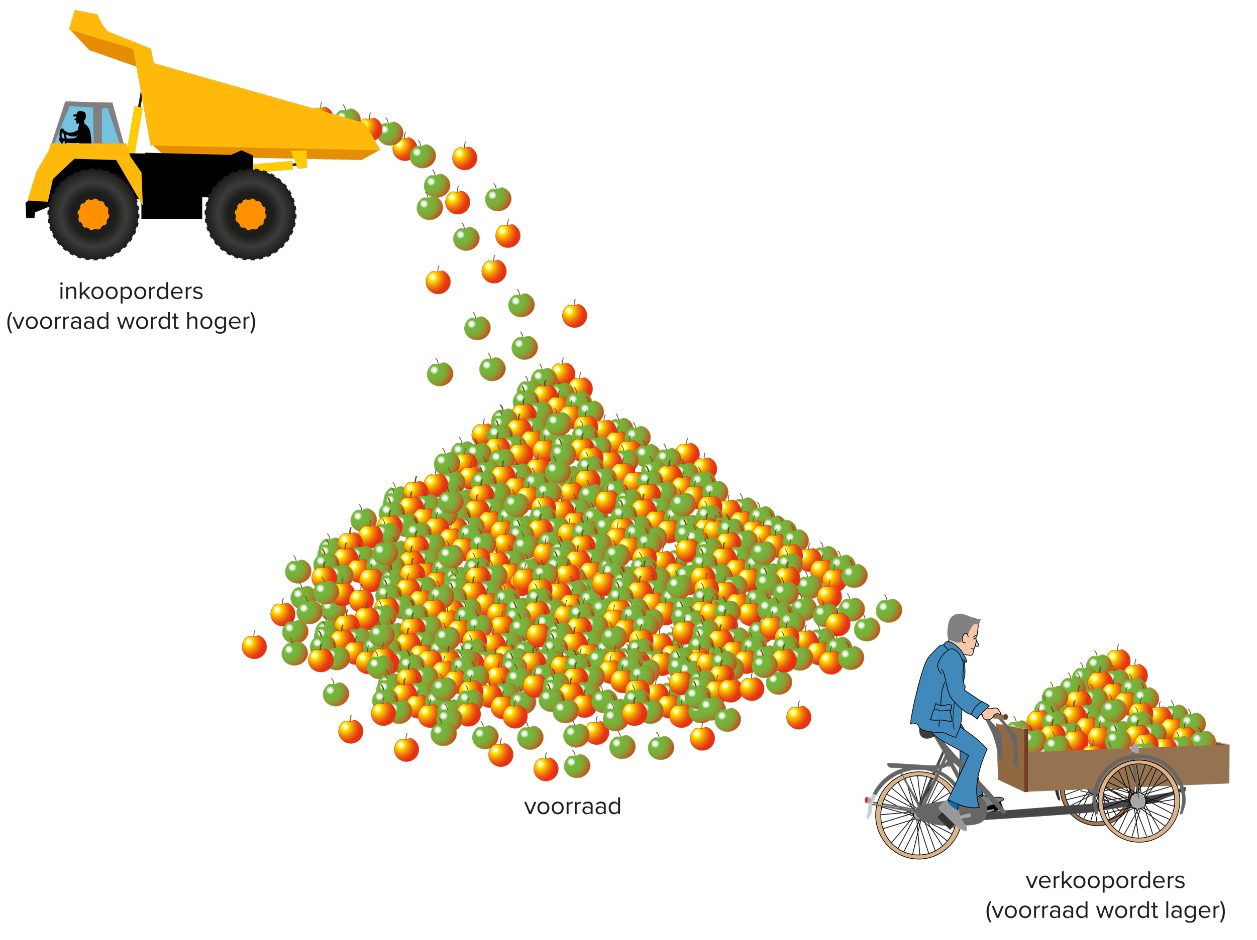 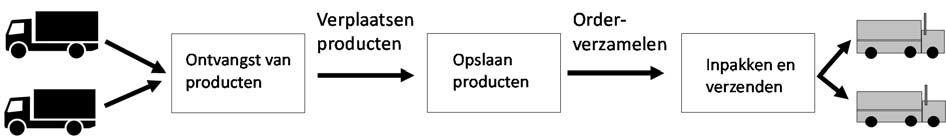 [Speaker Notes: Image: lesbrief]
Voorraad systeem

ordernummer
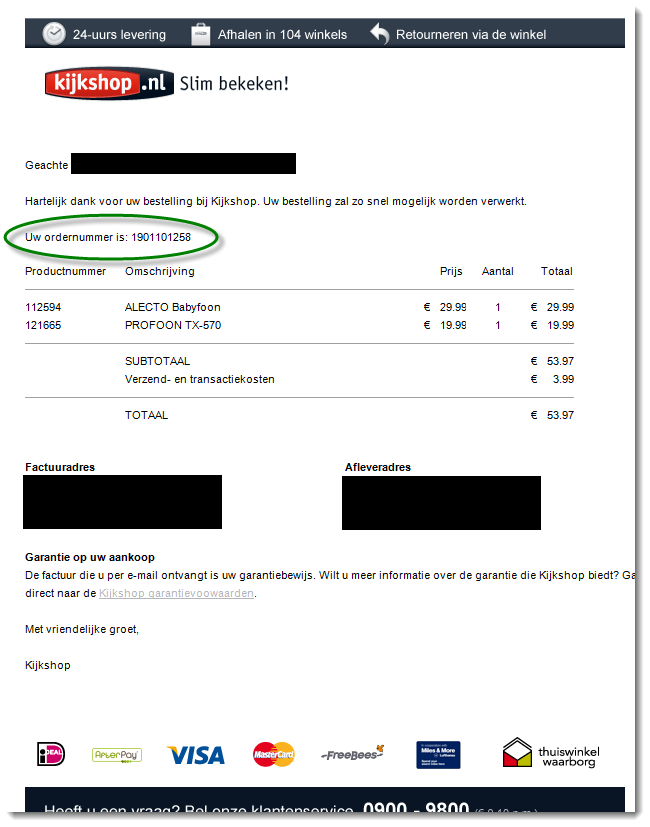 EAN code = Europees Artikel Nummer
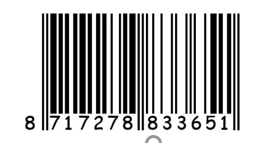 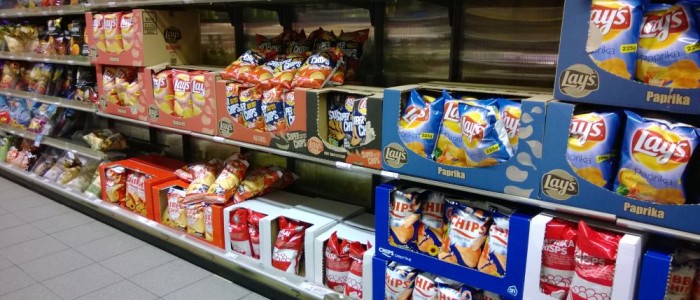 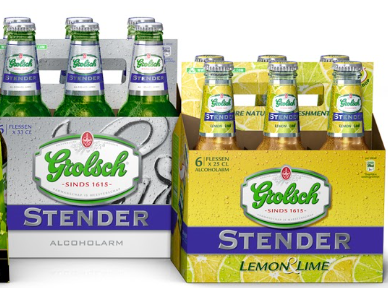 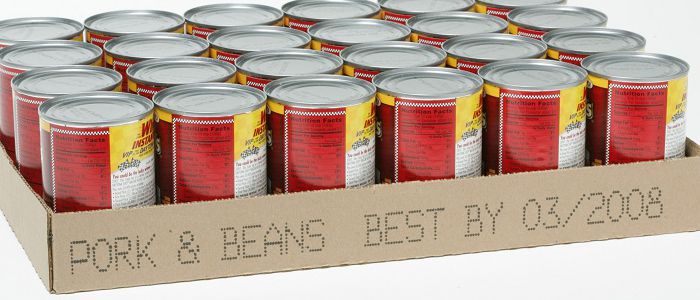 besteleenheid
minimale en maximale voorraad
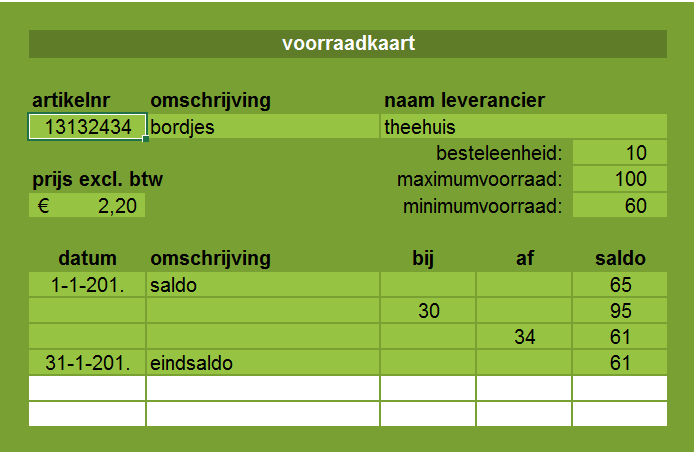 Producten verzamelen
De computer maakt een ‘paklijst’, van de producten die de klant heeft besteld.
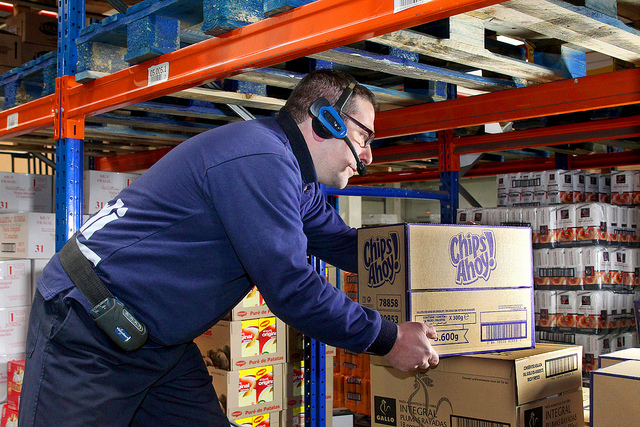 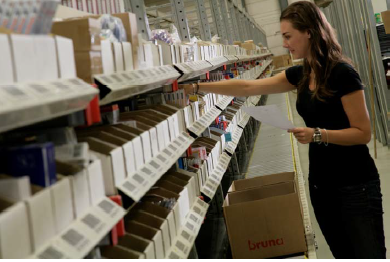 orderpikker
[Speaker Notes: Image: lesbrief]
controle
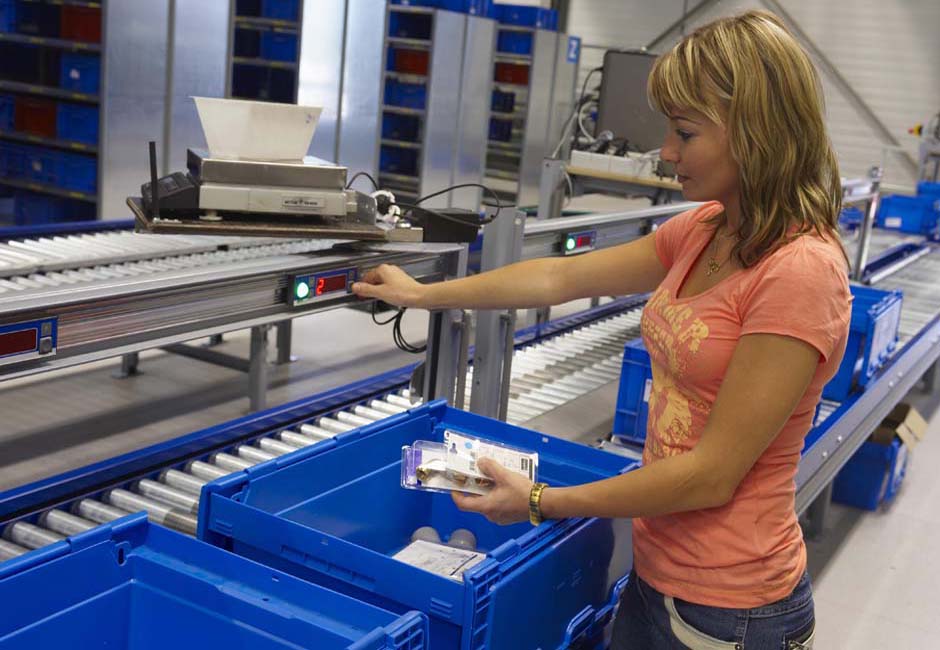 Producten versturen
De producten worden bij deur van het magazijn neergezet.
De vrachtwagen haalt ze op en brengt ze naar de klant.
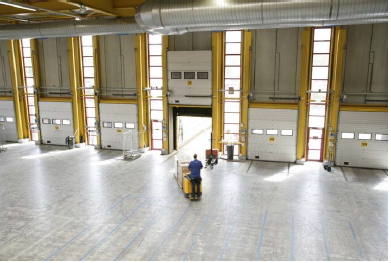 [Speaker Notes: Image: lesbrief]
track en trace:  een pakket volgen
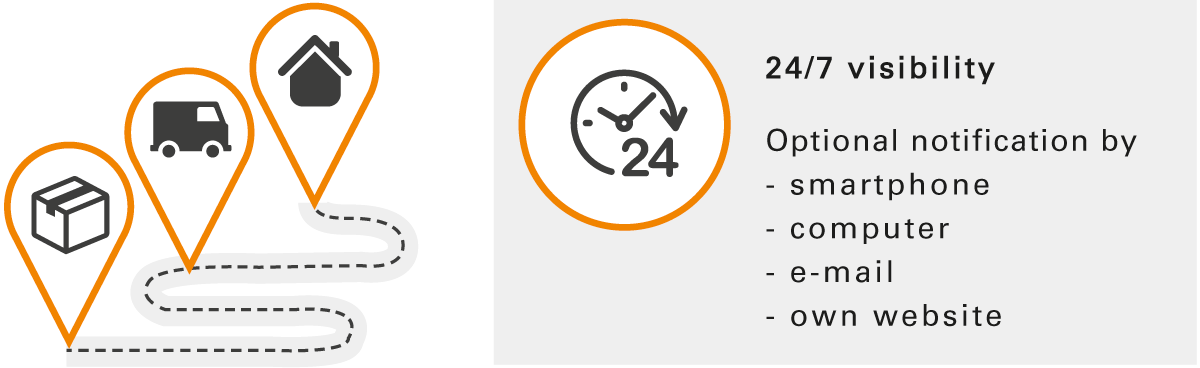 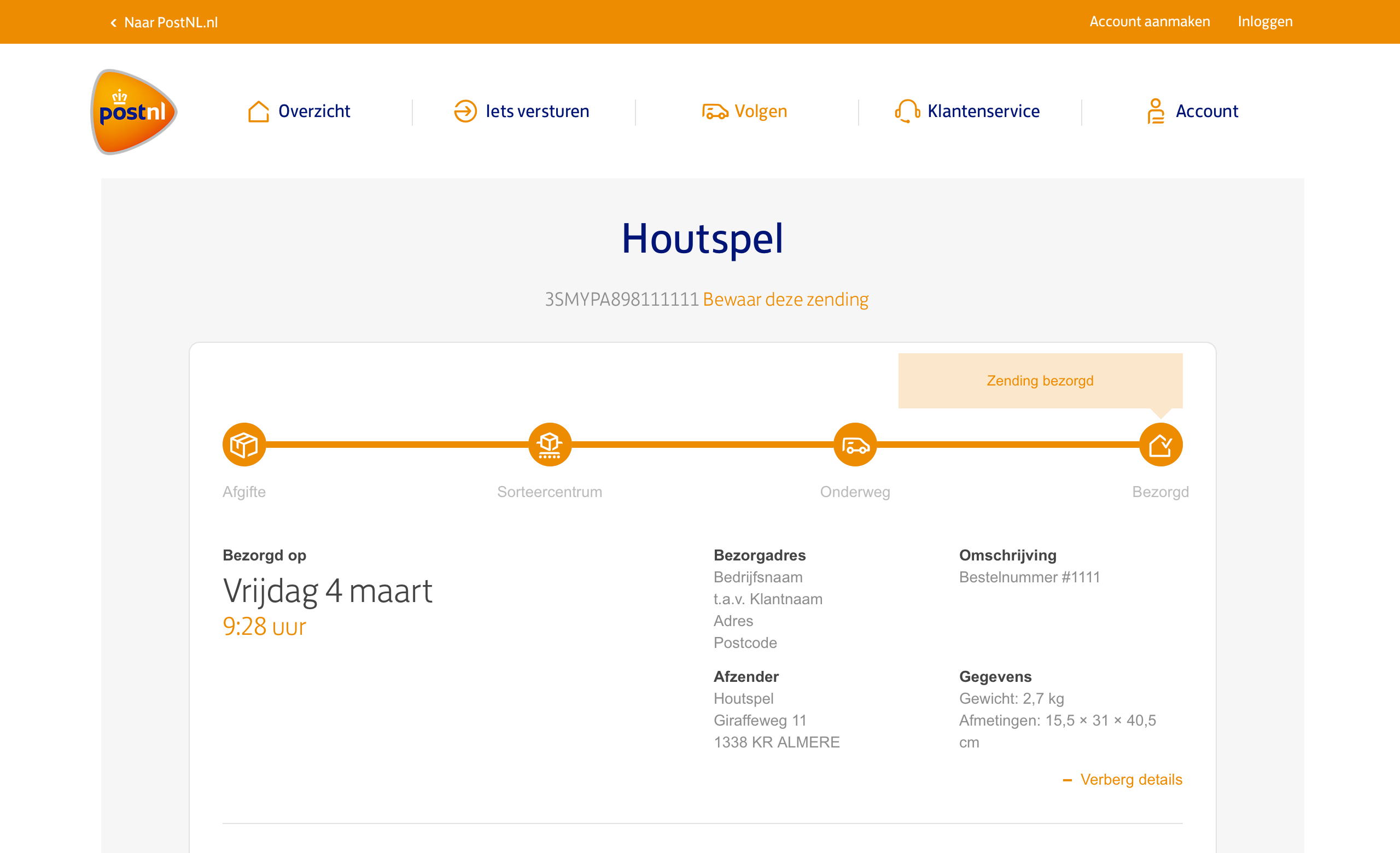